Población en el SPF

Sistematización de información semanal

Área de Registro y Bases de Datos 
PROCUVIN


Noviembre 2014
Introducción
La información contenida en el presente reporte es producto de la sistematización de los partes semanales enviados por el Servicio Penitenciario Federal (SPF) a PROCUVIN. 

La Procuraduría posee la facultad de requerir información a las distintas agencias penales a fin de conocer y caracterizar el universo sobre el que interviene.

El área de Registro y Bases de Datos recibe esta información como insumo estadístico descriptivo, pero también como herramienta de análisis del sistema carcelario.
Objetivos
Se espera que estos reportes colaboren en la difusión de la información recibida de primera mano por el SPF y sirvan de herramienta de análisis para la Procuraduría. 

Objetivos específicos:

Difundir la evolución de la población penitenciaria.

Conocer su composición de acuerdo a variables socio-demográficas y relativas a la progresión de la pena.

Observar cómo se plasman algunos criterios judiciales sobre la población encarcelada. 

Focalizar en características específicas de colectivos vulnerables (mujeres-jóvenes adultos).
Metodología
La información contenida en estos reportes toma como fuente los partes semanales enviados por el SPF a PROCUVIN y es sistematizada y procesada por el Área de Registro y Bases de Datos.

El parte tomado para elaborar el informe siempre se corresponde al de la última semana de cada mes. Esta decisión se sustenta en representar el último dato del período independientemente de sus movimientos previos, siempre considerando que la población alojada es un dato variable. 

Cabe aclarar que los partes enviados por el SPF son elaborados por su área de estadísticas en base a la información que le remite cada unidad penitenciaria, como consecuencia de ello, se asume que pueden existir omisiones.

Por otra parte, se aclara que los números presentados corresponden a personas alojadas en unidades del SPF. Esto no constituye el universo total de los presos federales, debido a que el SPF no incluye en su reporte la información referida a detenidos bajo jurisdicción federal y nacional alojados en cárceles provinciales (por ej: Mendoza, Córdoba, Santa Fe, etc.) o institutos de menores y/o otros dispositivos tales como escuadrones de gendarmería que alojan detenidos, etc. 

A los fines de ampliar la información respecto de este universo de detenidos, es que se comenzó a solicitar a los Fiscales de los principales distritos que alojan detenidos federales que provean información respecto de la cantidad de personas alojadas en dependencias provinciales. Ello se analizará en la segunda parte de este reporte.
Información Noviembre 2014
Personas privadas de libertad en establecimientos del SPF.
I. Personas privadas de libertad en establecimientos del SPF.
Evolución mensual de la población del SPF
Población penal al 28/11/2014: 10.519 personas
Personas alojadas en el SPF a partir de los reportes recibidos por PROCUVIN
Expresada en números absolutos
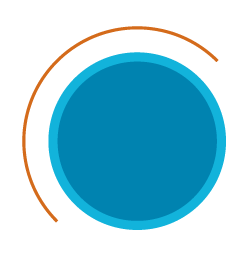 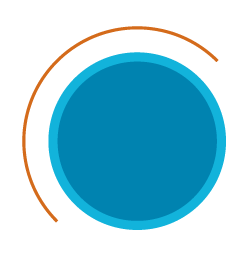 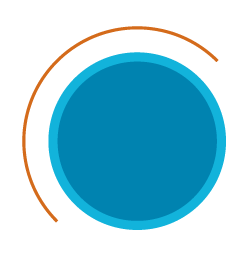 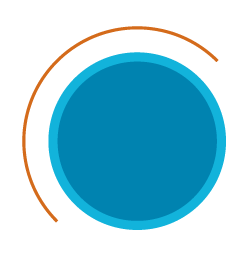 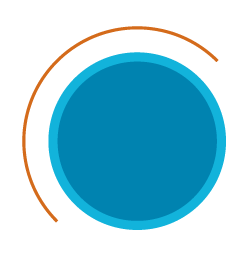 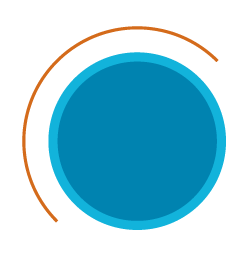 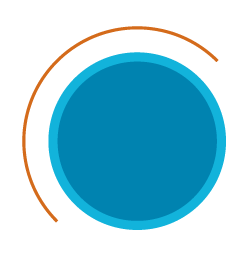 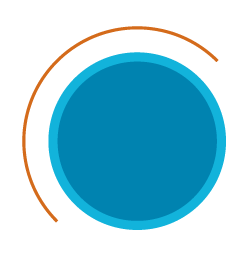 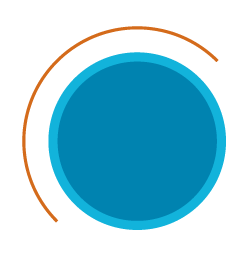 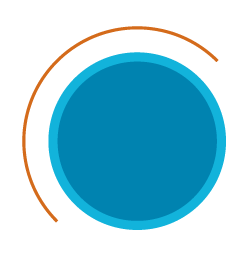 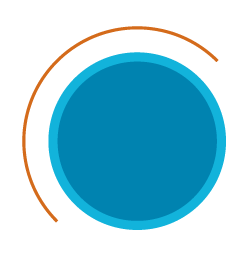 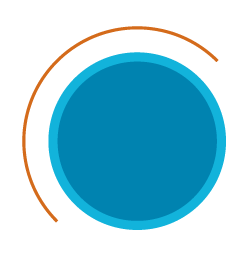 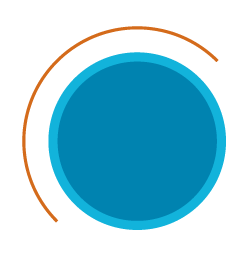 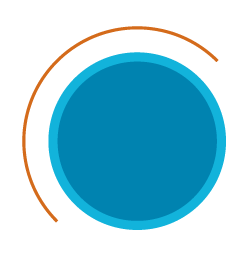 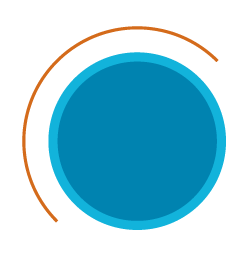 Se inicia recepción de partes semanales
El incremento es de 724 personas durante 2014
Fuente: Partes semanales enviados por el SPF. Noviembre 2014
Noviembre continúa con la tendencia creciente de población alojada en las dependencias del SPF, alcanzando una suma inédita de más de 10.500 personas.
Capacidad de alojamiento
Capacidad de alojamiento vs. Población total alojada en establecimientos del SPF
Capacidad
 de alojamiento
Población
Cada mes el SPF publica -junto con los datos de población penitenciaria- el cupo de sus
establecimientos denominado “capacidad real de alojamiento”. El SPF no define cuál es el estándar de metros por persona que utiliza, ni la metodología de cálculo.
Fuente: Partes semanales enviados por el SPF. Noviembre 2014.
La relación entre la disponibilidad de plazas en relación a la población alojada se vio reducida en el último período, sobre todo a partir del mes de agosto. 
Respecto de la última información reportada (octubre) se informan 70 nuevas plazas sin que se especifique donde se encuentran o en bajo que circunstancia fueron creadas.
Síntesis general. Noviembre 2014.
Población penal al 28/11/2014: 10.519 personas
Distribución según jurisdicción
Distribución según situación procesal
Encarcelados/as preventivamente 61,1%
Condenados/as 38,9%
Octubre: 61,6%
Septiembre: 61,1%
Agosto: 60,7%
Base: 10.519 personas
Base: 10.519 personas
Distribución según género
Distribución según tramo de edad
Base: 10.519 personas
Base: 10.519 personas
Fuente: Partes semanales enviados por el SPF. Noviembre 2014.
Los valores correspondientes a noviembre se mantienen estables respecto del mes anterior. Sigue siendo considerable el conjunto de personas encarceladas en forma preventiva.
Foco en situación procesal. Evolución
Evolución septiembre 2013 – noviembre 2014
En porcentajes
Fuente: partes semanales enviados por el SPF
Evolución 2002-2013
En porcentajes
Fuente: SNEEP. Dirección de política criminal. Ministerio Justicia y DDHH
En el mes de octubre el porcentaje de personas encarceladas preventivamente llega al 61,6% respecto del total de detenidos/as. Observando los datos para 2014, el incremento de la población en esta situación indica una tendencia claramente ascendente.
Jurisdicción según situación procesal
Situación procesal según jurisdicción. Noviembre 2014
En porcentajes
+14% respecto del total general
Base: 10.519
Base: 5936
Base: 3904
Base: 679
La Justicia Federal supera en un 14% el conjunto de detenidos encarcelados preventivamente a nivel nacional.
Fuente: Partes semanales enviados por el SPF. Noviembre 2014
Sigue siendo elevada la proporción de personas encarceladas preventivamente a disposición de la Justicia Federal en relación con los otros fueros.
Jurisdicción según situación procesal
Evolución mensual
Personas encarceladas preventivamente por jurisdicción. 
enero-noviembre 2014 
En porcentajes
Fuente: Partes semanales enviados por el SPF
La Justicia Provincial muestra a lo largo del año una tendencia decreciente respecto del conjunto de personas encarceladas de manera preventiva. Para el mismo período esta proporción ha ido en aumento entre las personas detenidas a disposición de la Justicia Federal y Nacional.
Foco en situación procesal
Composición a noviembre 2014
Condenados/as 38,4%
Encarcelados preventivamente
61,6%
Octubre: 24%
Octubre: 44%
Octubre: 53%
Octubre: 64%
Base: 6423 encarcelados/as preventivamente
Base: 4089 condenados/as
Fuente: Partes semanales enviados por el SPF. Noviembre 2014
Fuente: Partes semanales enviados por el SPF. Junio 2014
Entre los detenidos con condena se mantiene estable el conjunto mayoritario que depende de la Justicia Nacional. Para el conjunto de personas encarceladas en forma preventiva se observa una distribución más homogénea entre las jurisdicciones nacionales y federales.
Referencia geográfica
Resistencia
Prisión regional U.7
Jujuy
U.8
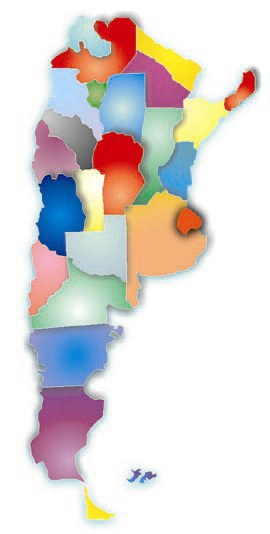 R. S. Peña:
Colonia penal  U.11
Jujuy
U.22
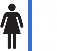 Formosa: U.10
Salta:
CF NOA III (hombres y mujeres) 
Instituto penitenciario U16
Cárcel Federal U23
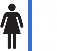 Misiones: Candelaria U.17
S Estero:
Instituto penal federal U.10
-Sta Rosa:
Colonia Penal U.4
Correccional mujeres U.13
El Servicio Penitenciario Federal (SPF) se compone de 28 cárceles y 10 alcaidías distribuidas en todo el territorio nacional.
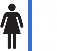 -Gral. Pico :
Correccional abierto U.25
-CABA:
CPFCABA
Pre egreso U18
Enfermedades infecciosas U.21
Unidad de tránsito U.28
-Neuquén: U.9
-Ezeiza:
CPF I y IV
Colonia Penal  U.19
CF Mujeres U.31
-Marcos Paz:
CPF II
CF Jov. Ad
-Gral. Roca:
Colonia penal U.5
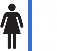 -Viedma:
Colonia penal  U.12
-Esquel: U14
-Rawson: U6
Se referencian geográficamente las unidades incluidas en los partes del SPF.
R. Gallegos: U15
A continuación se detalla la población alojada en cada unidad…
Población alojada por Unidad
Expresada en números absolutos
Población penal al 28/11/2014: 10.519 personas
19% del total
17% del total
15% del total
Ezeiza
Marcos Paz
CABA
Ezeiza
Sta. Rosa
Gral. Roca
Rawson
Resistencia
Jujuy
Neuquén
Formosa
R. S. Peña
Viedma
Salta
5% del total
Gral. Pico
Sta. Rosa
Ezeiza
S. Estero
Sta. Rosa
Esquel
R. Gallegos
Salta
Cande laria
Pre egreso.
CABA
Ezeiza
CABA
Jujuy
Salta
Marcos Paz
Fuente: Partes semanales enviados por el SPF. Noviembre 2014.
Los complejos penitenciarios de AMBA siguen concentrando más de la mitad de la población alojada en dependencias del SPF.
Población alojada por Unidad
Evolución respecto al mes anterior
Septiembre: 1976
Agosto: 1984
Julio: 1949
Marcos Paz
Ezeiza
CABA
Ezeiza
Sta. Rosa
Gral. Roca
Rawson
Resistencia
Jujuy
Neuquén
Formosa
R. S. Peña
Viedma
Salta
Resolución del 7/05 habilita traslado de detenidos por crímenes de Lesa humanidad a la Unidad 31 de mujeres.                          La composición actual  es de 93 mujeres y 100 “adultos mayores”, tal como los denomina el SPF en el parte.
Septiembre: 570 
Agosto: 562
Julio: 526
Gral. Pico
Sta. Rosa
Ezeiza
S. Estero
Sta. Rosa
Esquel
Río
Gallegos
Salta
Alcaidía Judicial
Ezeiza
CABA
Jujuy
Salta
Candela-ria
Marcos Paz
Fuente: Partes semanales enviados por el SPF. Julio, Junio 2014
Fuente: Partes semanales enviados por el SPF.
Los tres complejos con mayor participación de en la distribución de personas encarceladas (I, II y CABA) muestran un numero de detenidos similar al registro de la medición anterior.
Foco en población femenina
Evolución de cantidad de detenidas. Octubre 2013 – Noviembre 2014
Son 751 las mujeres alojadas en unidades del SPF.
Jurisdicción general vs.                    Jurisdicción detenidas
Situación procesal general  vs.                                            Situación procesal detenidas
Base: 746 mujeres
Fuente: Partes semanales enviados por el SPF. Noviembre 2014
La población femenina representa el 7% del total de la población del SPF, sin variaciones a lo largo del año. Casi 7 de cada 10 se encuentran encarceladas de manera preventiva, superando el promedio general de personas detenidas en esta condición.
Foco en población femenina
19 mujeres embarazadas en el SPF
18 de ellas se encuentran en la Unidad 31 de Ezeiza y una en el CPF III de Salta (NOA). 
Representan el 2% de la población penal femenina.
42 mujeres viven con alguno de sus hijos/as en el SPF
29 se encuentran en la Unidad 31 de Ezeiza y 13 en el CPF III de Salta (NOA). Representan el 6% del total de la población penal femenina.
Distribución etaria de los niños/as
Hay 46 niños/as viviendo en la cárcel
32 son alojados con sus madres en la Unidad 31 (Ezeiza) y 14 en el CPF III (NOA).
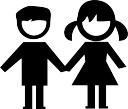 Base: 46 niños alojados en establecimientos del SPF
Fuente: Partes semanales enviados por el SPF. Noviembre 2014
Población “Transgénero”
En noviembre de 2014 se encuentran alojadas bajo esta denominación un total de 20 personas en el SPF, específicamente en el Módulo VI del Complejo Penitenciario Federal I de Ezeiza. 



Respecto del mes anterior, esa población sumó 2 personas.



De este conjunto,  solo una persona cuentan con condena firme.   
            


Todas las personas transgénero son mayores de 21 años.
Foco en jóvenes adultos
Evolución de cantidad de jóvenes encarcelados/as 
octubre 2013 – noviembre 2014
Unidades en las que están alojados
Distribución según género
Base: 444 jóvenes adultos
Base: 444 jóvenes adultos
Fuente: Partes semanales enviados por el SPF. Julio 2014
Fuente: Partes semanales enviados por el SPF. Noviembre 2014.
Se mantienen estables las variables vinculadas a los jóvenes en prisión.
Foco en jóvenes adultos
Distribución según situación procesal
Distribución según jurisdicción
Fuente: Partes semanales enviados por el SPF. Noviembre 2014.
Los jóvenes adultos continúan siendo una de las poblaciones más expuestas a la encarcelación preventiva. Si bien hay ciertas fluctuaciones, la proporción de jóvenes encarcelados en esta condición tiende a mantenerse estable, pudiéndose afirmar que desde octubre de 2013 a la fecha, 8 de cada 10 jóvenes se encuentran en prisión preventiva.
Síntesis General
Se mantiene el crecimiento sostenido de la población alojada en establecimientos del SPF, en lo que demuestra ser una tendencia sostenida en políticas de encarcelamiento con bajas chances de revertirse.

El conjunto de personas encarceladas preventivamente no muestra variación significativa en los últimos tres meses. Sin embargo su crecimiento acumulado fue del 4% respecto del mismo mes de 2013. 

El incremento en la población no fue absorbido por los grandes complejos de AMBA, en esta oportunidad estuvo distribuido entre las diferentes unidades del Interior del país y colonias, sin impacto significativo de ningún establecimiento en particular. 

Entre los indicadores vinculados a las mujeres encarceladas no hay mayores variaciones respecto de meses anteriores, manteniéndose estable el número total así como el conjunto de mujeres con hijos en prisión. 

Respecto de los jóvenes encarcelados sigue siendo preocupante que se constituyan como el colectivo más perjudicado por la aplicación de la prisión preventiva. En noviembre de 2014 el 82% se encuentra en esta situación, mientras que en igual mes del año pasado se veía afectado el 77%. 

El nuevo código procesal penal tendrá como desafío el descenso de los indicadores de prisionalización preventiva, ya que si bien no resulta un efecto automático de la nueva legislación, debería constituirse en un punto estratégico de su implementación.
Muchas gracias